Work Studyand PaCEPlanning for their future
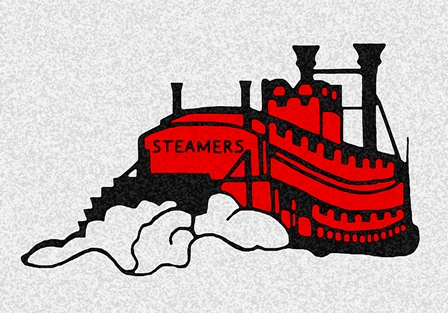 Why PaCE?
*Provides guidance PreK-12
*Creates specific activities to support career readiness
*Supports the community
*Explore and learn about careers
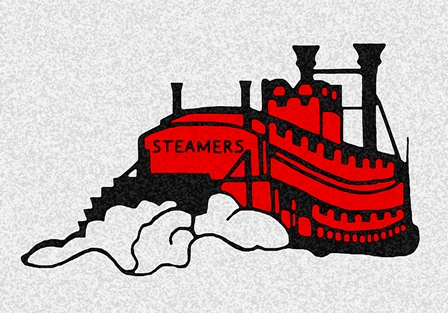 Why Work-Study?
Perfect time to explore careers
Learn about postsecondary skills for career
Students benefit
Local employers benefit
Parents benefit
Save money
Save time
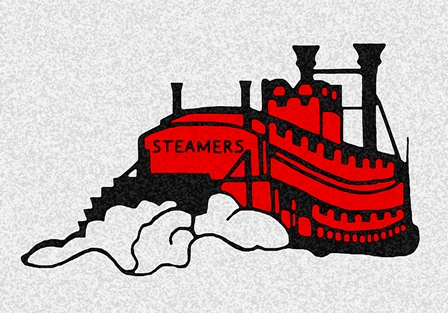 The PaCE document provides a road map for career and college planning
Suggest K-12th grade not just 8-12
Requires articulating across grade and building levels- We developed at building level first then moved to district level.  Include teachers in planning, they will be the ones to implement
Do not reinvent the wheel state has a model and many districts are drafting their own
Include area employers, they really want to be involved and brought to the table- See list of stakeholders
Involve students, they will give you great feedback
ISAC will help you develop and train staff- http://www.isac.org/pace/   See training request form
We planned for a year and then implemented
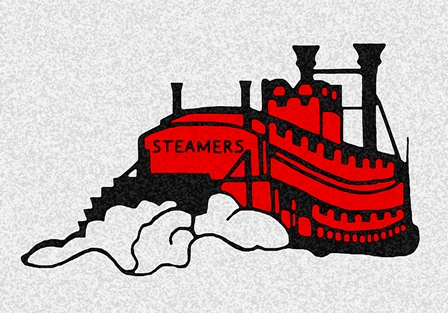 PaCE Process for River Bend
PaCE Team:

-Principal/administrator
-Teachers
-Counselors
-Superintendent
-Business partners
-Local Community College
-Local Government Rep
-Students
-Parents
-Two or four year colleges
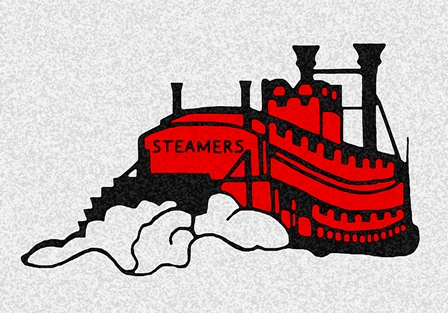 Game:
How well do you know your students?
I will read a PaCE statement and I want you to tell me
One of three answers
K-5
6-8
9-12
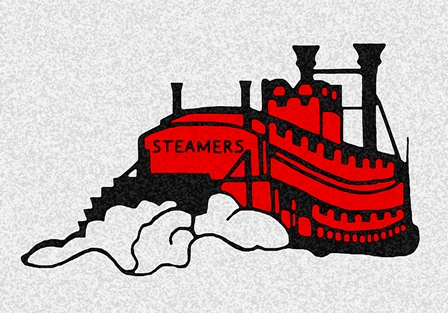 Acitivity:

Review the PaCE documents for strengths and weaknesses
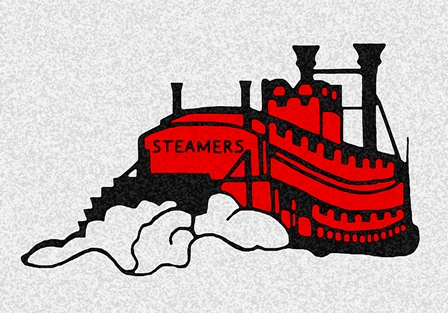 River Bend PaCE Guidelines:
Age appropriate
Activities are easy to do
Activities support Career or College Goals
Activities involve exploration 
Activities more structure to less structure
Activities dependent to independent
Provides meaningful experiences
Explore/Expose/Prepare
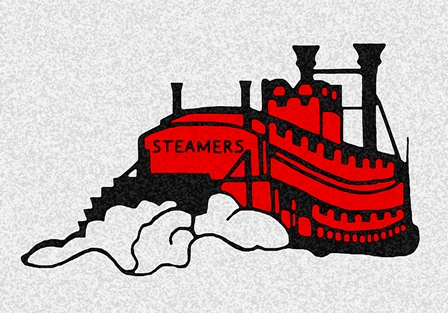 Fulton High School Seniors
1 period every day or every other day
60 to 70 minutes
Match career interests with employers
40 out of 60 students participate
Students complete journal assignments
Employers rate students
Work in Fulton, Clinton, Morrison, and Albany
Work-study programmingCommunity Involvement
Sources: Open-ended surveys, focus groups, interviews and artifacts
Major Themes	                   Student      Employer       Parent       Instructor    Principal
Survey Data
[Speaker Notes: Share comments from each group Pg. 165-168]
Source: Likert-Type Questions
Question                              Student Response          Employer Response      Parent Response
Survey Data
2015-2018 Archival Data
Statistical Measure (2015-2018)		           CIP Students                        Non-CIP Students
Archival Data
Why do students enroll in the Community Involvement Program?

 Explore career interests (Students)
 Learn specific work skills (Students)
 Understand education needed to obtain career choice (Students)
 Determine if they do or do not like the career (Students)
 Save money (Students)
 Is the career right for them (Parents)
 Learn day-to-day requirements of the job (Parents)
 Important for students to explore careers (Instructor & Principal)
Student Value
What impact does enrolling in a work-study program have for participating students?
 Students provided 101 comments about finding value/benefit/impact
 Employers commented 22 times they were able to influence career or college choices
 All parents reported children finding value/benefit/impact
 Students referenced 45 times the positive relationship with staff
 Student Likert data SA or FA 100% that CIP was valuable
 Students SA or FA 96% that CIP related to career interests
 Students 100% SA or FA they became more comfortable with adults
 Parents SA or FA 92% students found value in the CIP
 Parents SA or FA 93% that students learned career skills
Student Value
What motivates employers to become a volunteer host site for Community Involvement Students?

Support the schools
Help students learn about college and career options
 Believed their efforts impacted the community and students
 Employers hire CIP students.  Five hired during this study
 Interview students over a period of time
 Students bring energy and enthusiasm to the workplace
 Influence careers (21 times)
 Learn from students (16 times)
 95% SA/FA that students bring value to the workplace
 94% SA/FA that employers influenced career decisions
Employer Value
What impact do parents perceive when their son or daughter participant in the Community Involvement Program?

 Children experiencing growth (11comments)
 Exposure to the working environment produced value (16 comments)
 Learning specific work skills (19 comments)
 Children found value in the CIP experience (92% SA/FA)
 Children developed an ability to work with others (100% SA/FA)
 Children learned work skills (93% SA/FA)
Parent Value
Provide work-study type programming- Learning comes from seeing and doing
Provide work-study programming that lasts at least one semester- Students, parents and employers value more time on the job.
Smaller rural communities should embrace work-study programs- Keep talent local
Require all juniors and seniors to enroll in a work-study program prior to graduating- Benefits for GPA, attendance and postsecondary enrollment rates
Recommendations for Educators
Employ an area coordinator who can work with the schools to create work-study placements- Coordinators provide structure and support, they can also increase placement opportunities

Hire students that qualify for employment- 5 hired in this study, might increase student participation, employers fill vacancies

Promote the fact that an employer is a host- Schools should promote those who partner with them. Host a work-study fair
Recommendations for Work Force Practitioners
Work-Study and PaCE planning:
Can be promoted and supported by Career Cruising Inspire
Creates opportunities
Exposes students to careers
Allows for exploration
Cultivates decision making
Points to Work-Study Opportunities
Supports ESSA High School Indicators
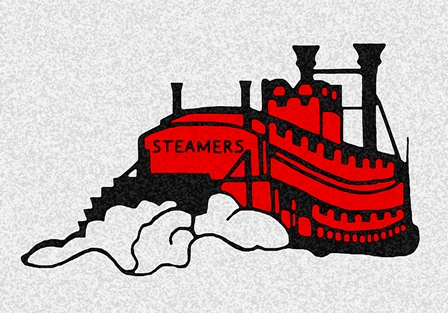 PaCE Challenges

Work-Study Challenges


Questions???
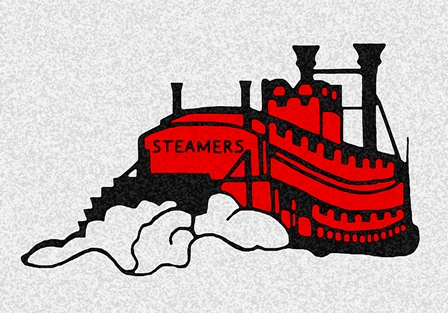